Mesoscale Gravity Waves in Moist Baroclinic Jet-Front SystemsJunhong Wei09/13/2013
Outline
Current Project (Tracing Gravity Waves in Moist Baroclinic Waves)
Tracing with 4D background data (an update version)

Paper Revision (Mesoscale Gravity Waves in Moist Baroclinic Jet-Front Systems)
Fake Dry/Dry Experiment for EXP100
Sensitivity experiment to enhanced horizontal resolution
Outline
Current Project (Tracing Gravity Waves in Moist Baroclinic Waves)
Tracing with 4D background data (an update version)
Tracing with 4D background data
WP5s-EXP00 --- 4D DATA
Red Circles represent every 1 km; Blue Triangles represent every 1 hr
Old Version
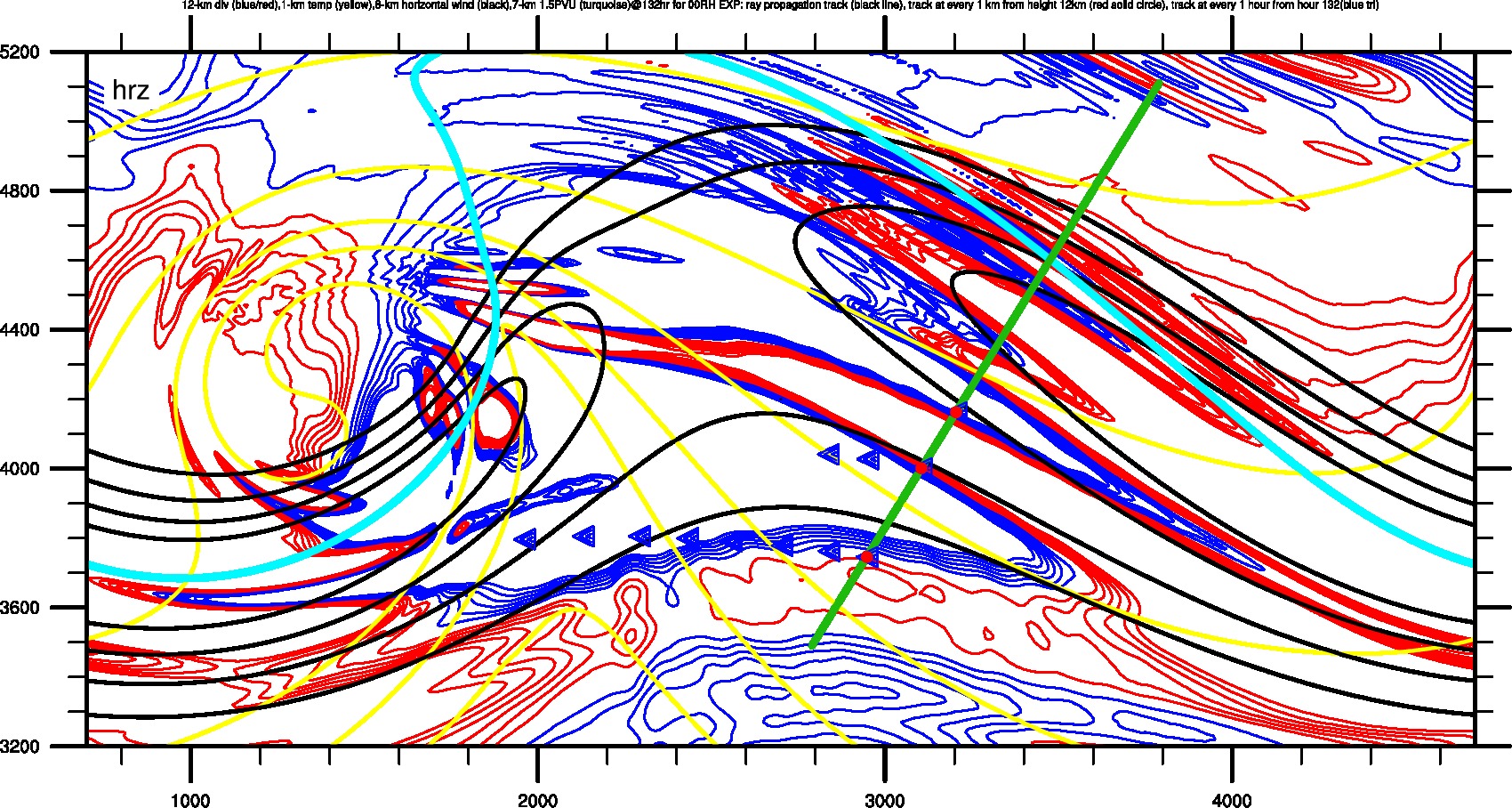 Tracing with 4D background data
WP5s-EXP00 --- 4D DATA
Red Circles represent every 1 km; Blue Triangles represent every 1 hr
Updated Version
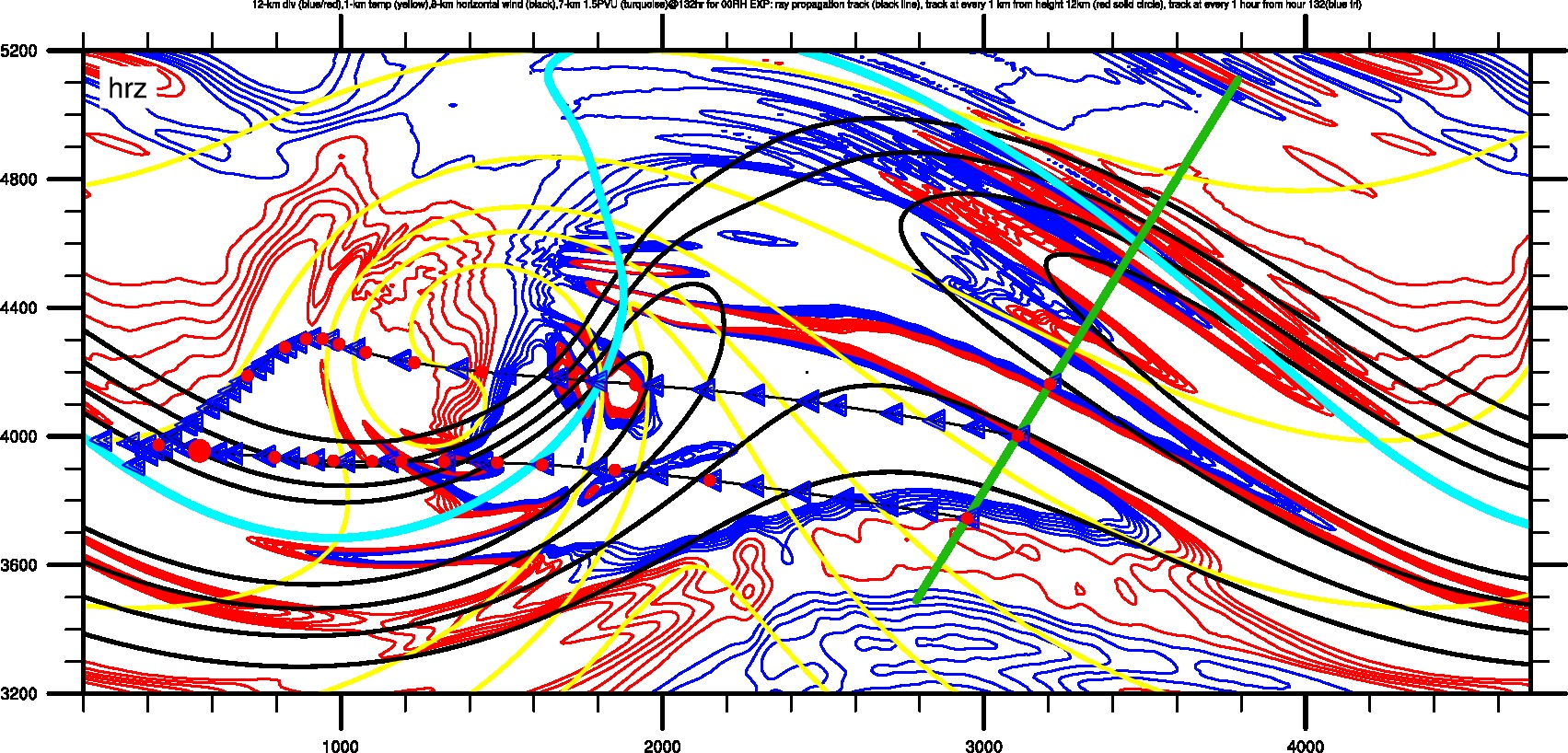 Vertical Profiles: WP5s-EXP00 (middle point)
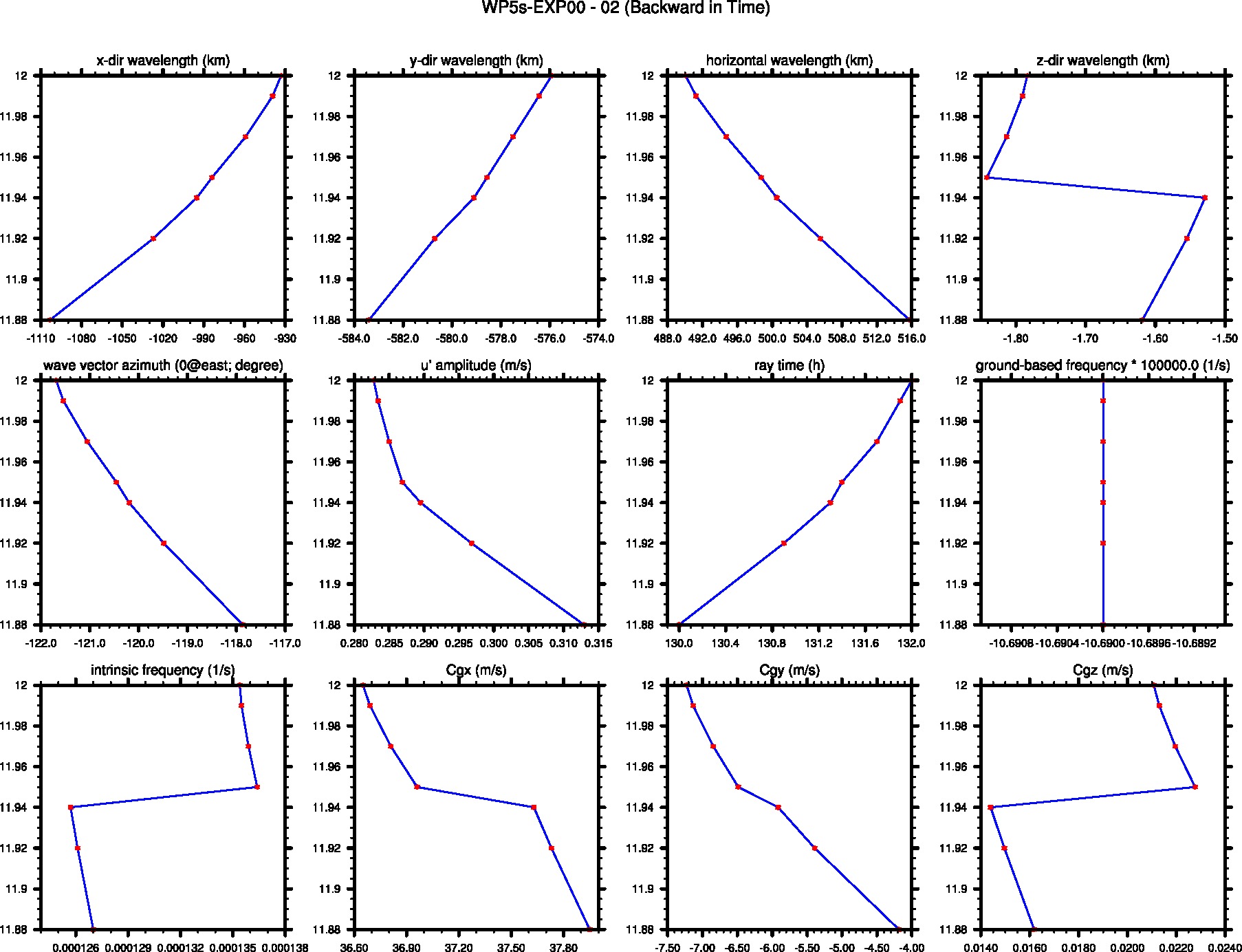 Old Version
Red Dot is the output data from GROGRAT.
Vertical Profiles: WP5s-EXP00 (middle point)
Updated Version
Red Dot is the output data from GROGRAT.
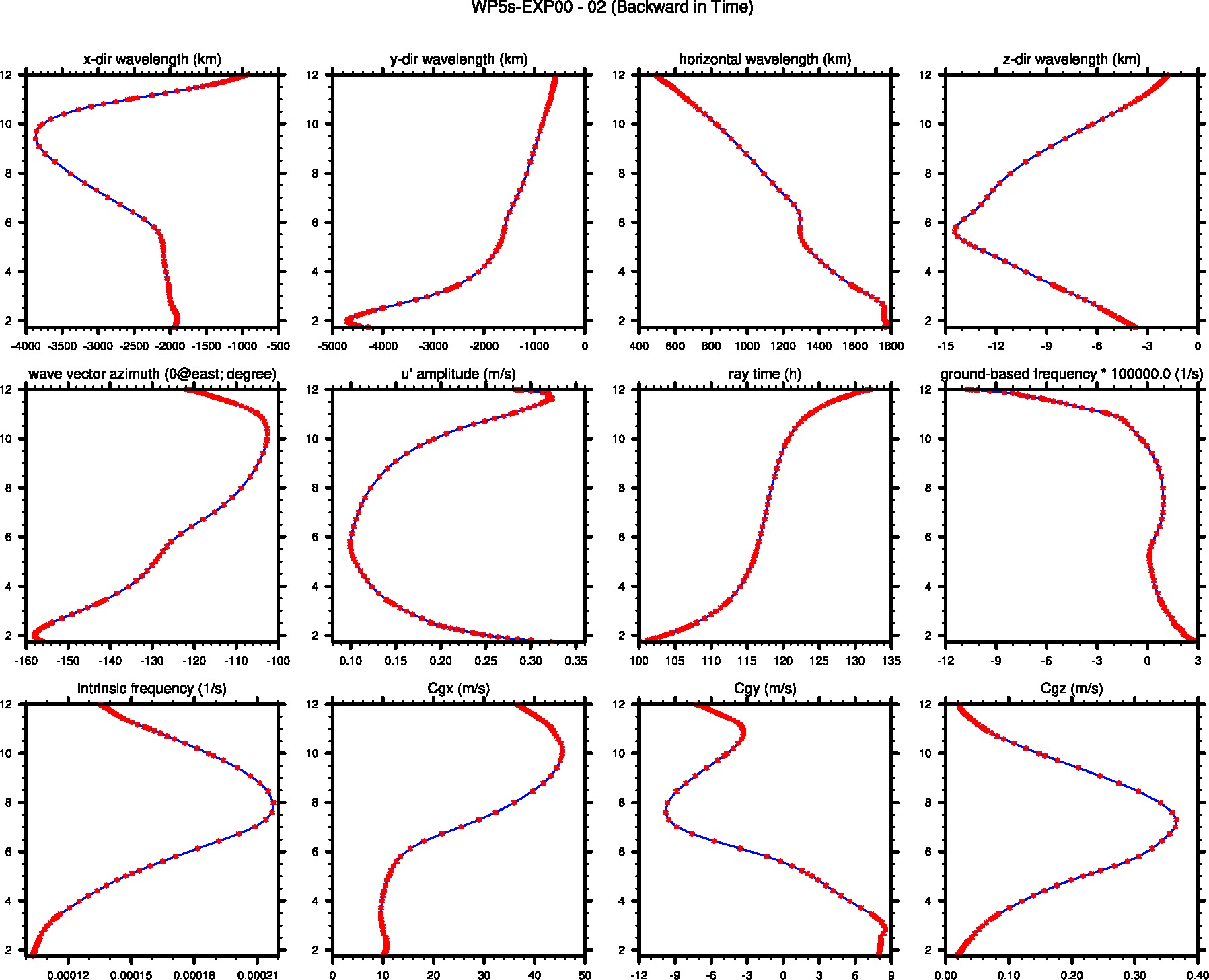 Wang et al. 2009
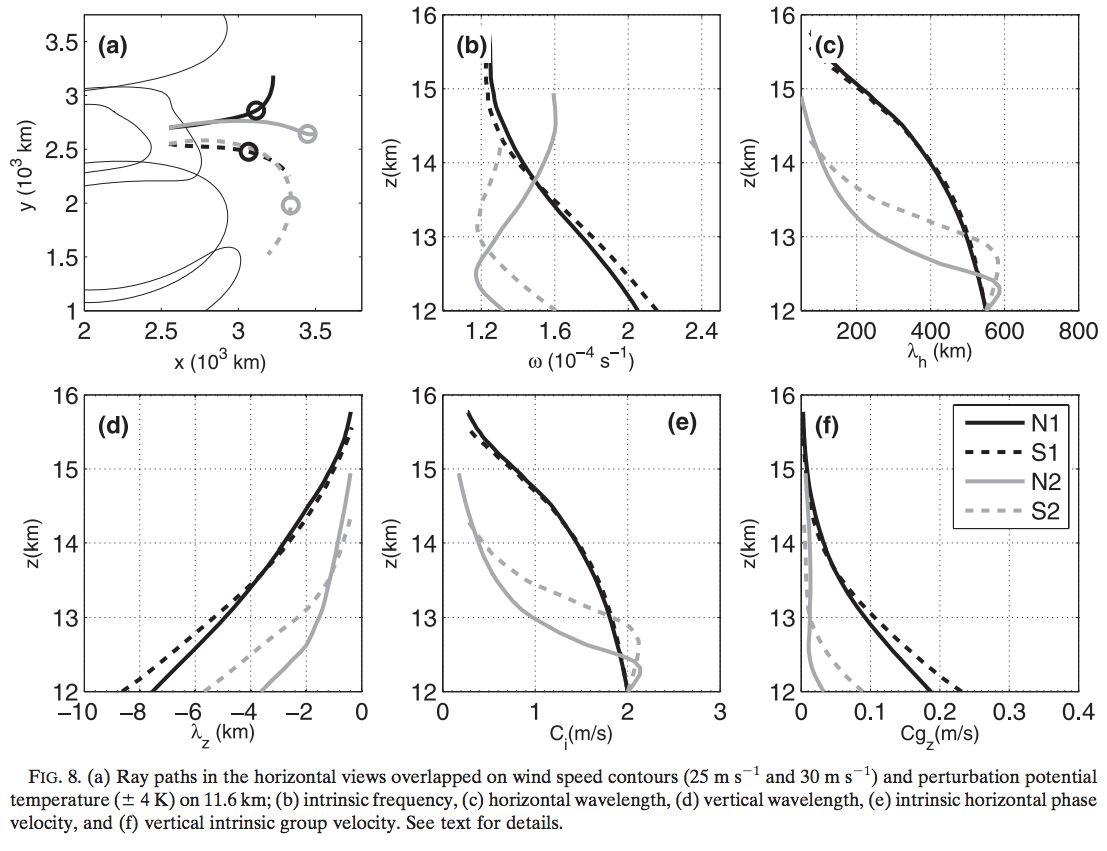 4D tracing summary
The update version is better, in that ground-based frequency varies along the ray. 

The increase of both horizontal wavenumber and vertical wavenumber

Approach toward the wave capture limit in intrinsic frequency.
Outline
Paper Revision (Mesoscale Gravity Waves in Moist Baroclinic Jet-Front Systems)
Fake Dry/Dry Experiment for EXP100
Fake Dry EXP in EXP20
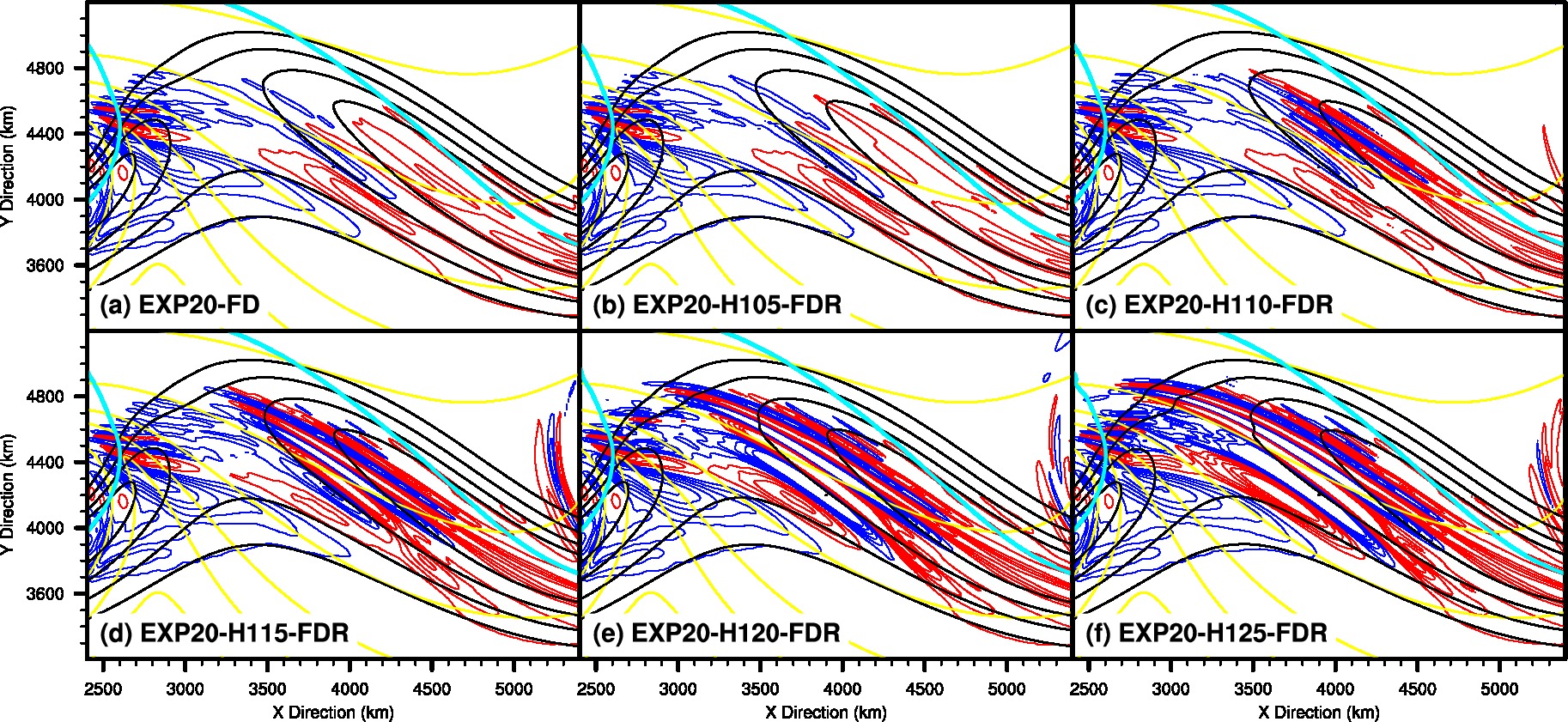 Dry in EXP100
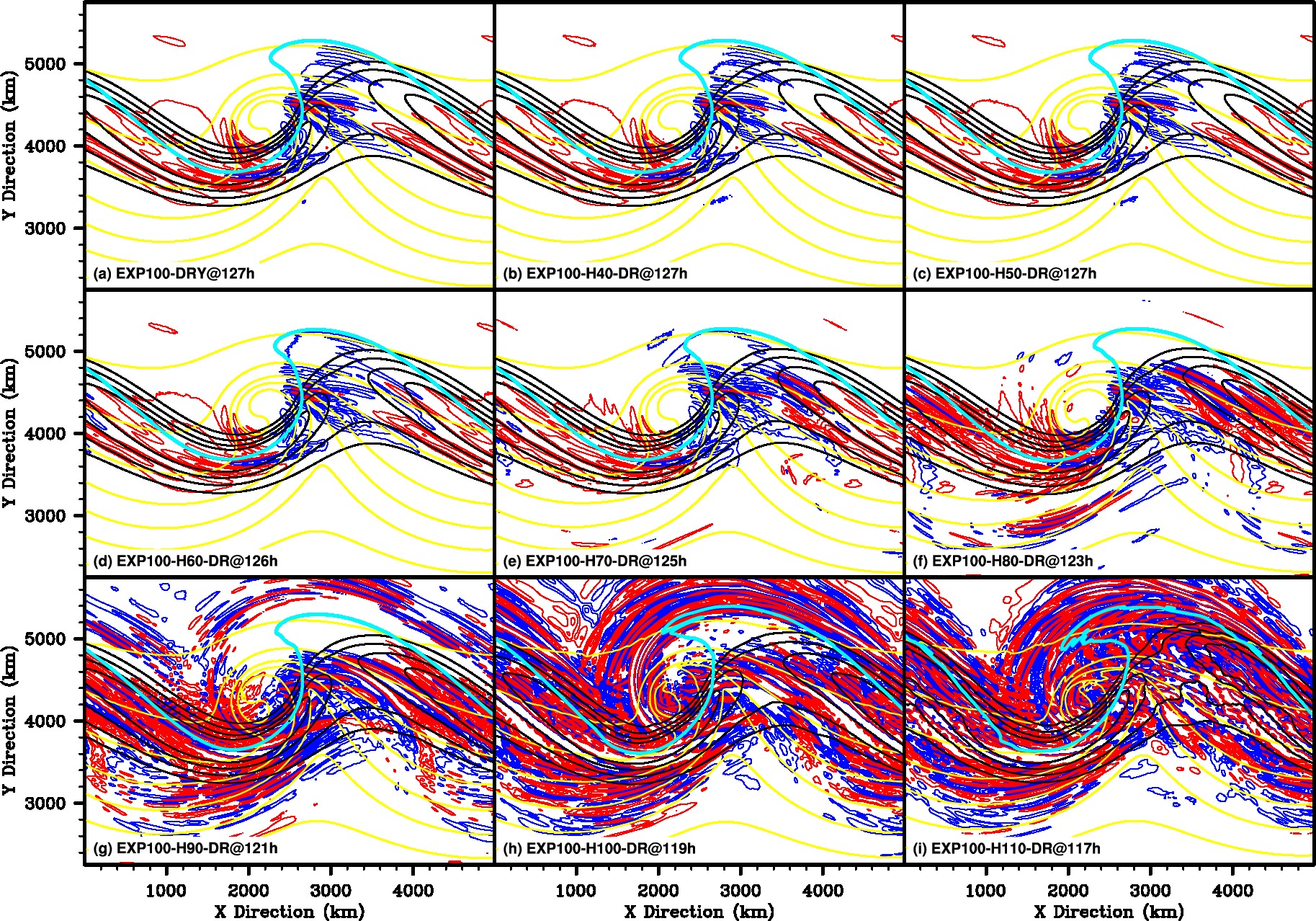 Fake Dry in EXP100
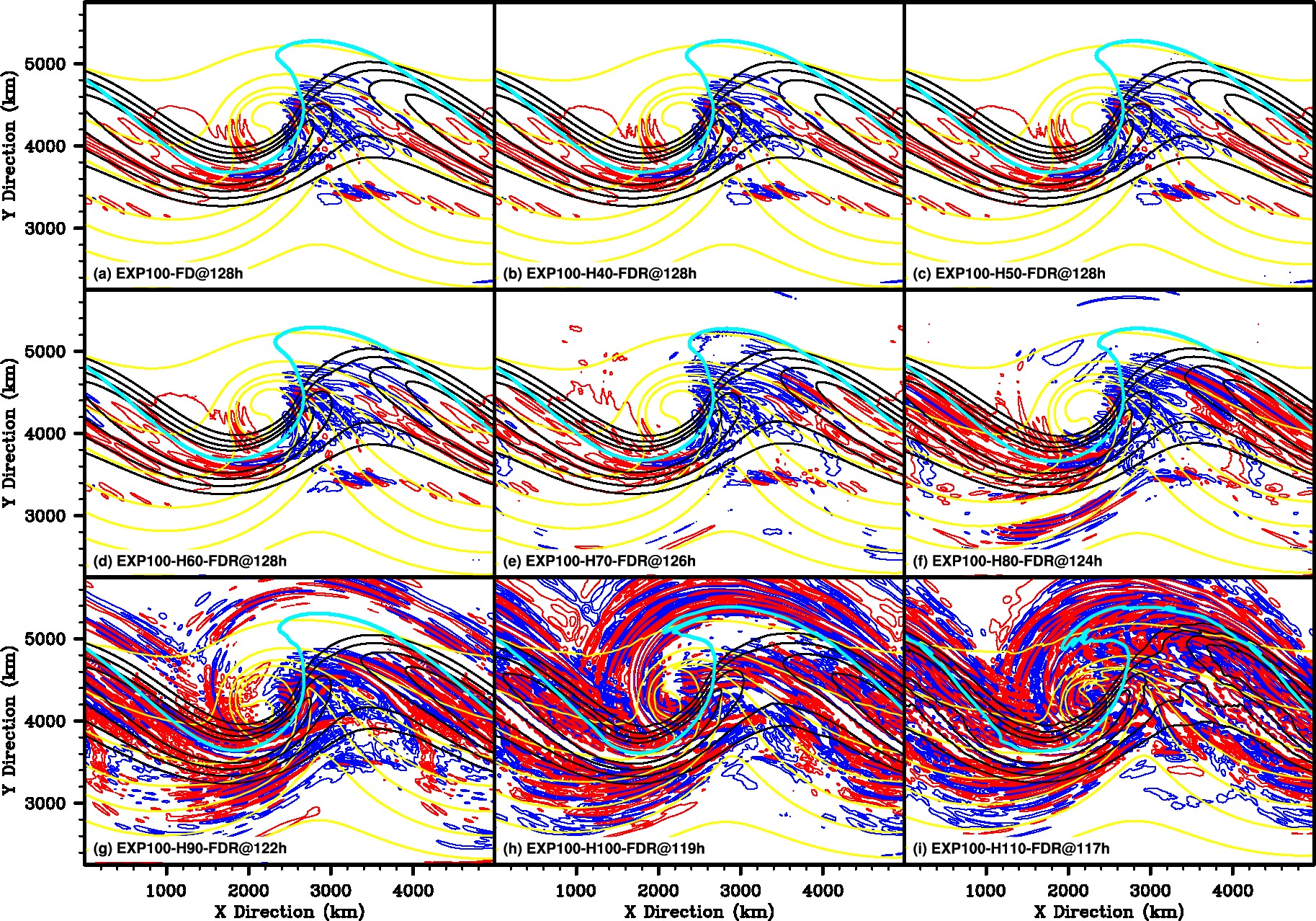 Fake Dry (Dry) tracing summary
Minor but noticeable difference between DRY and FD run, which suggests that the cloud formation alone can generate wave signal without the release of latent heating. 

 The response of gravity wave field generally depends on when the moist process is turned off. It responds as either the wave strengthening in the far away field or short-scale random wave along the jet.
Sensitivity experiment to enhanced horizontal resolution
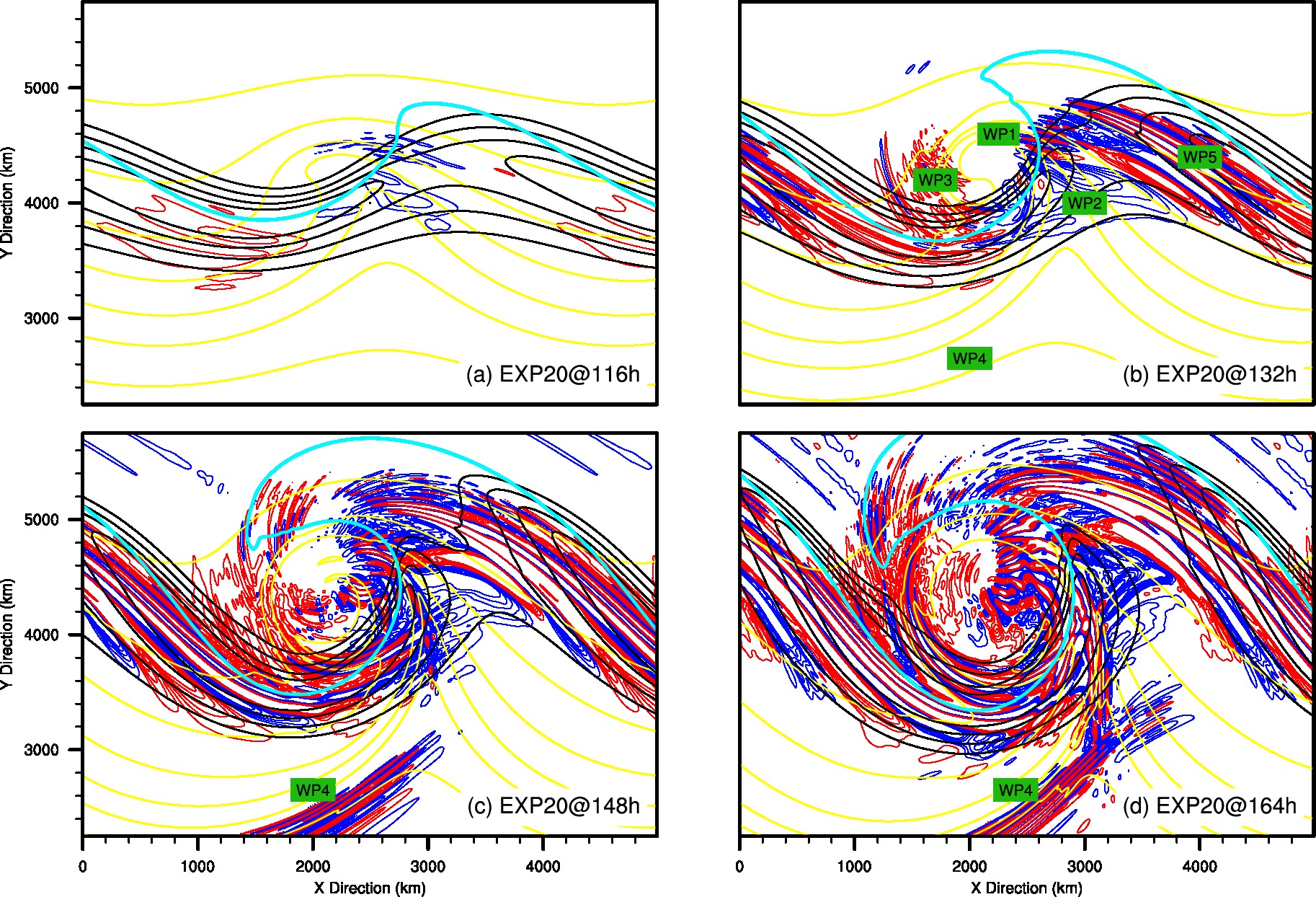 10-km BW Simulation
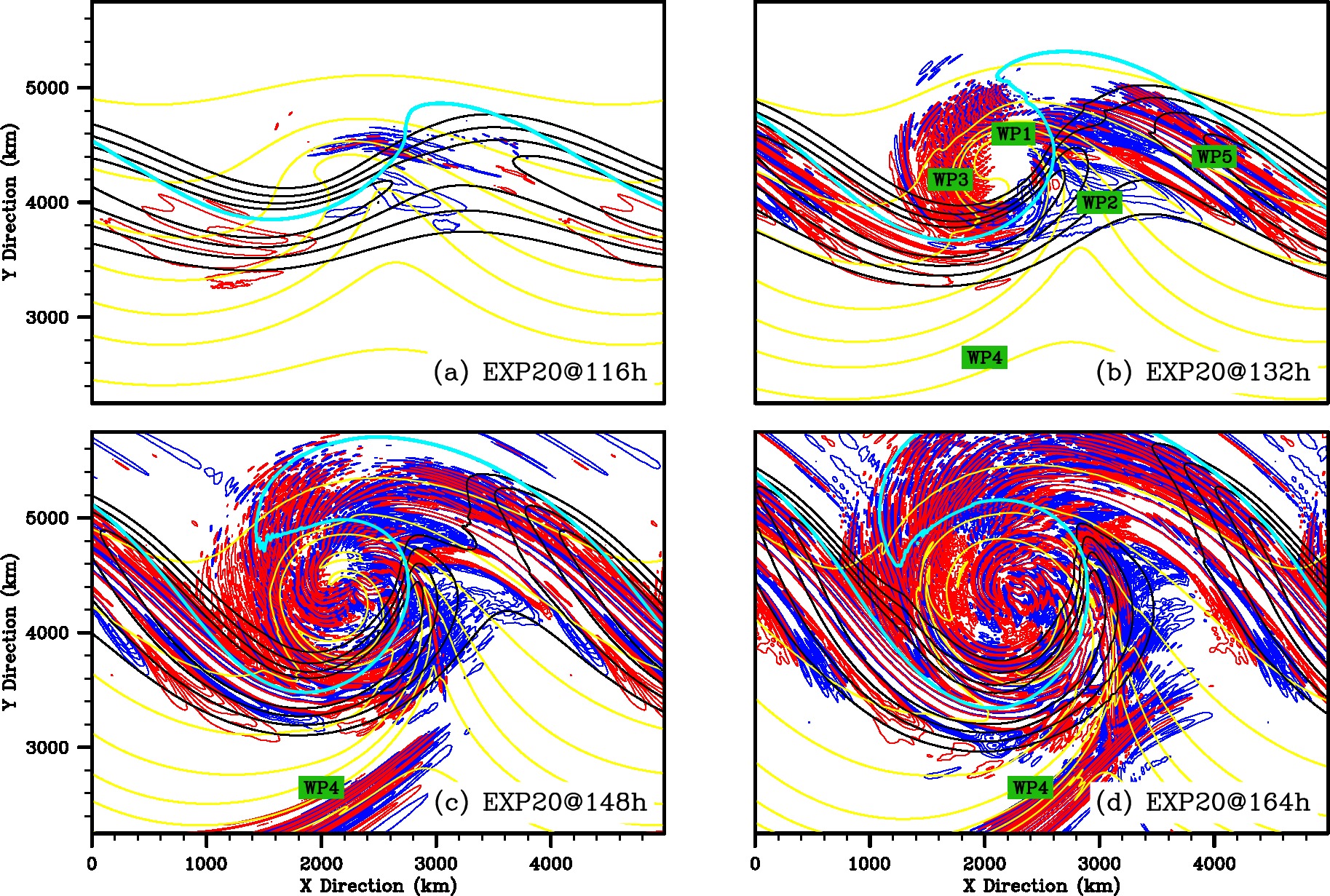 5-km BW Simulation
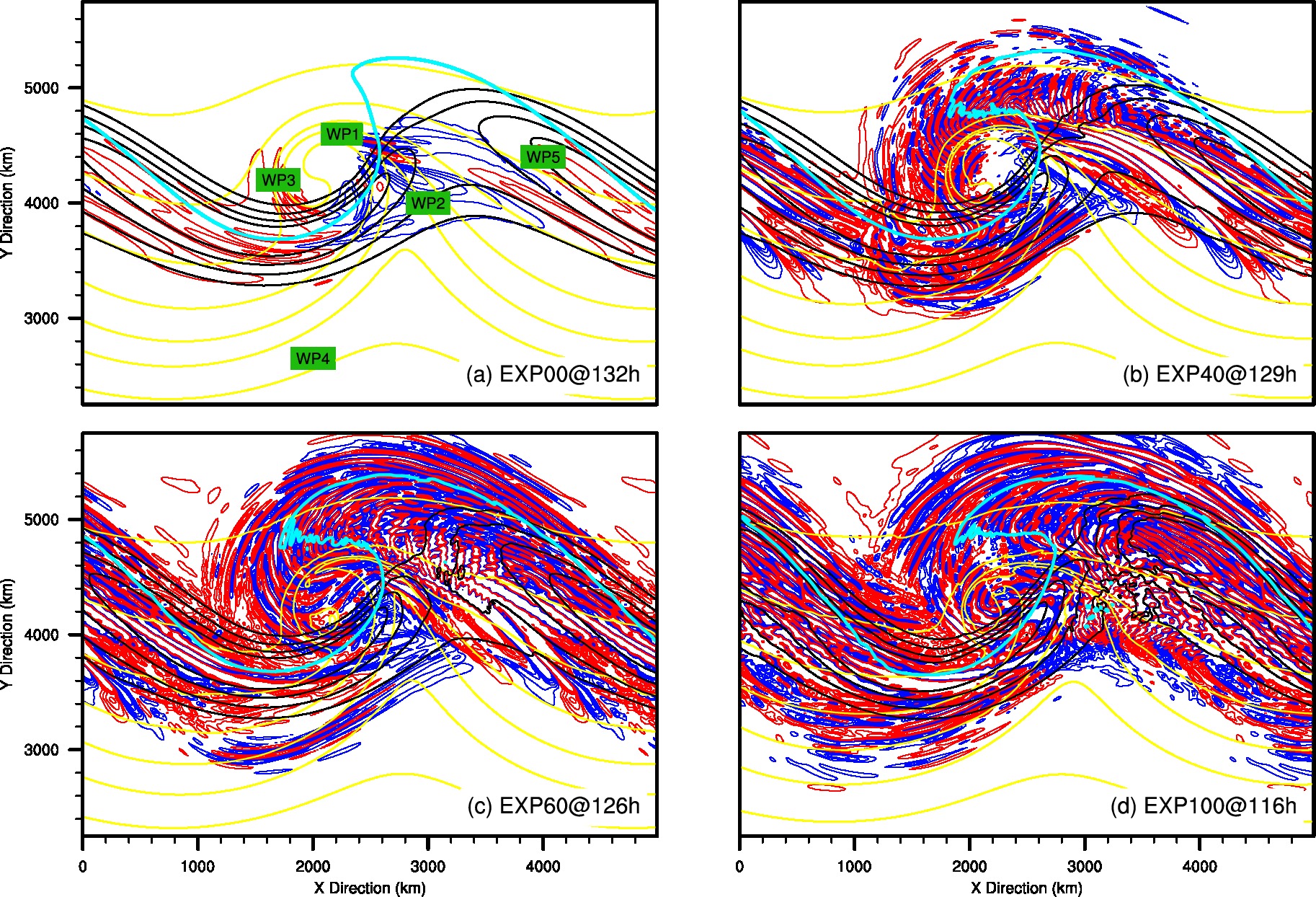 10-km BW Simulation
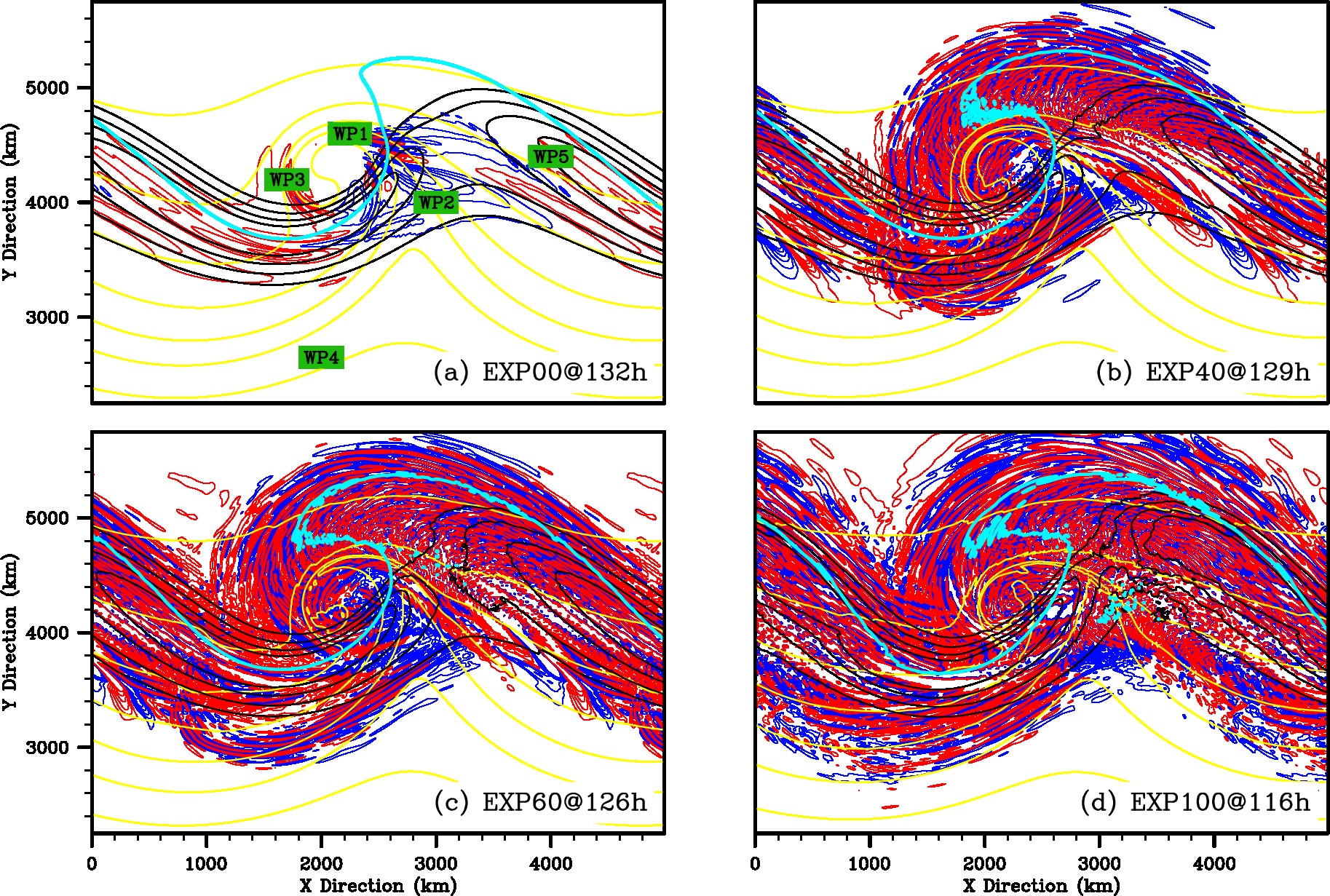 5-km BW Simulation
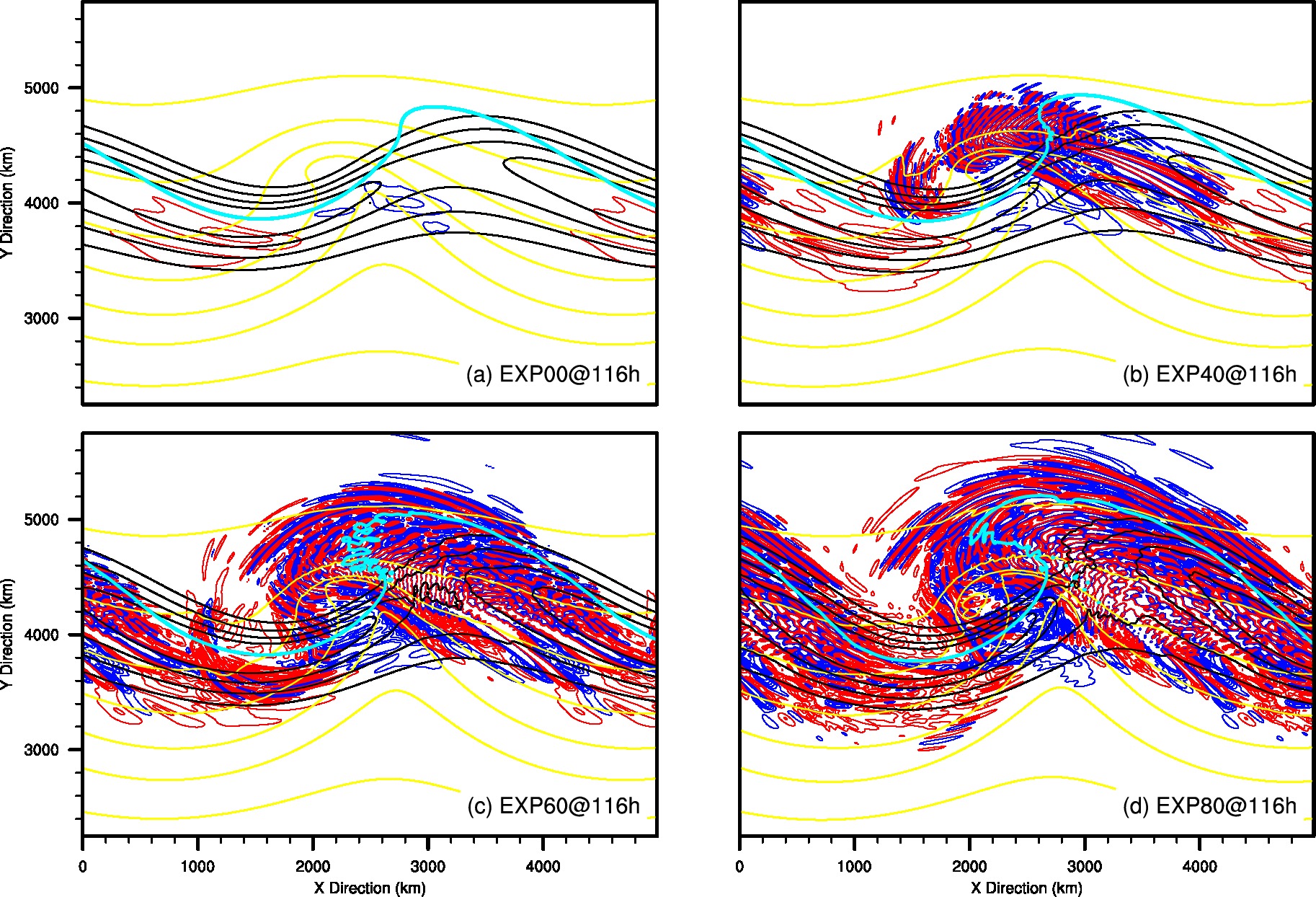 10-km BW Simulation
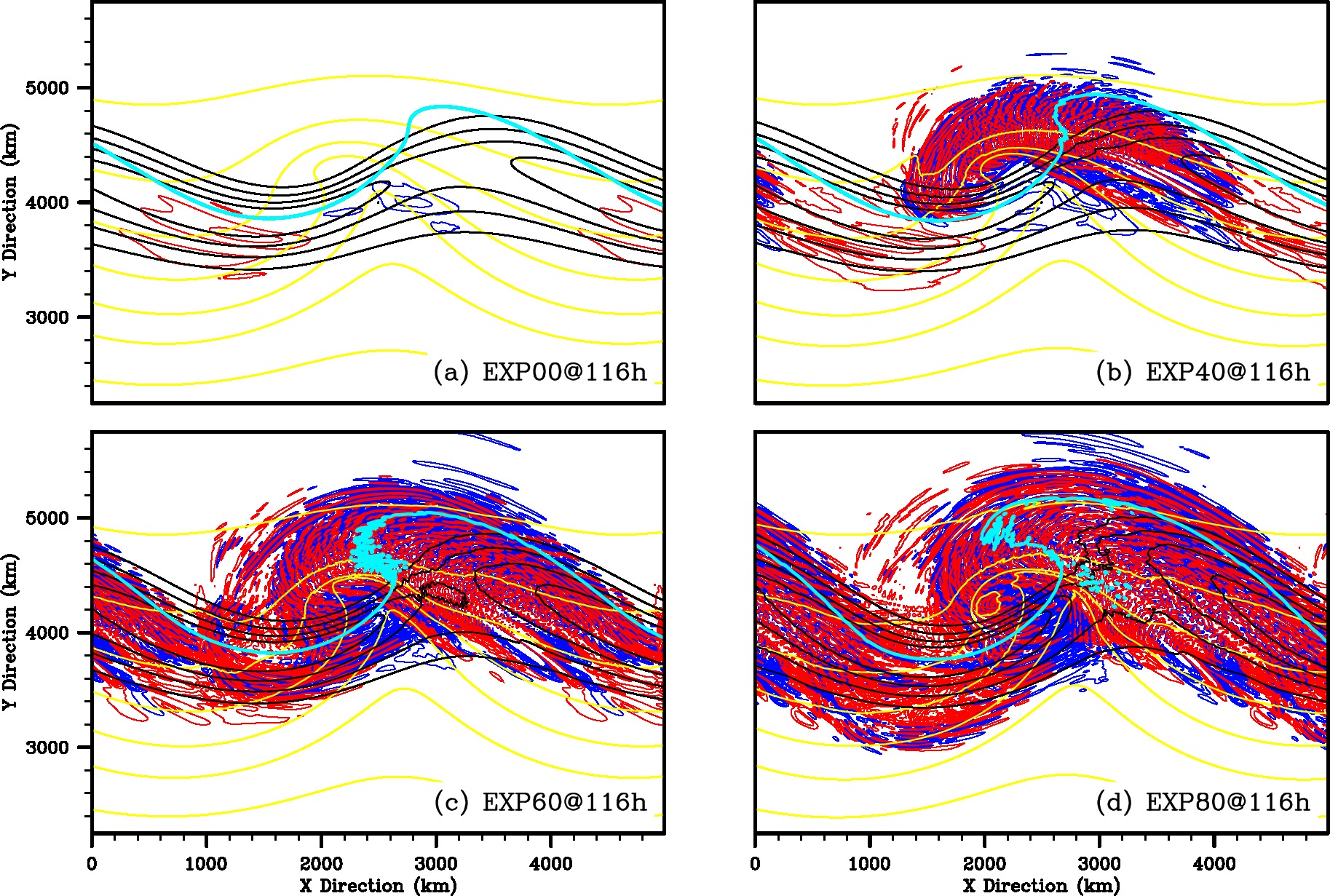 5-km BW Simulation
Horizontal resolution
Short-scale signal (e.g., WP6) is stronger in 5-km runs. 

Additional short-scale waves
EXP100 Comparison
5-km EXP100
10-km EXP100
10-km EXP100-H70-FDR
10-km EXP100-H70-DR
EXP100 Comparison @72h
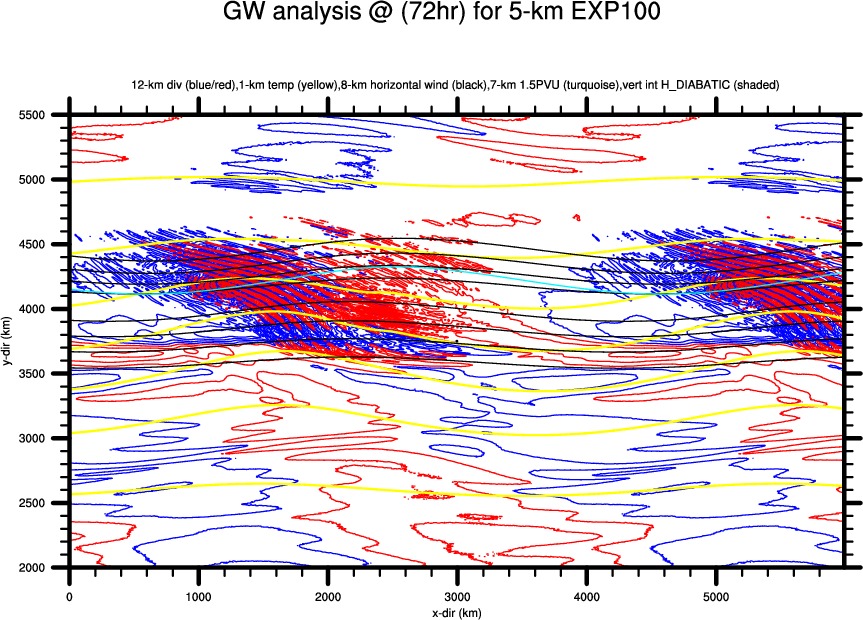 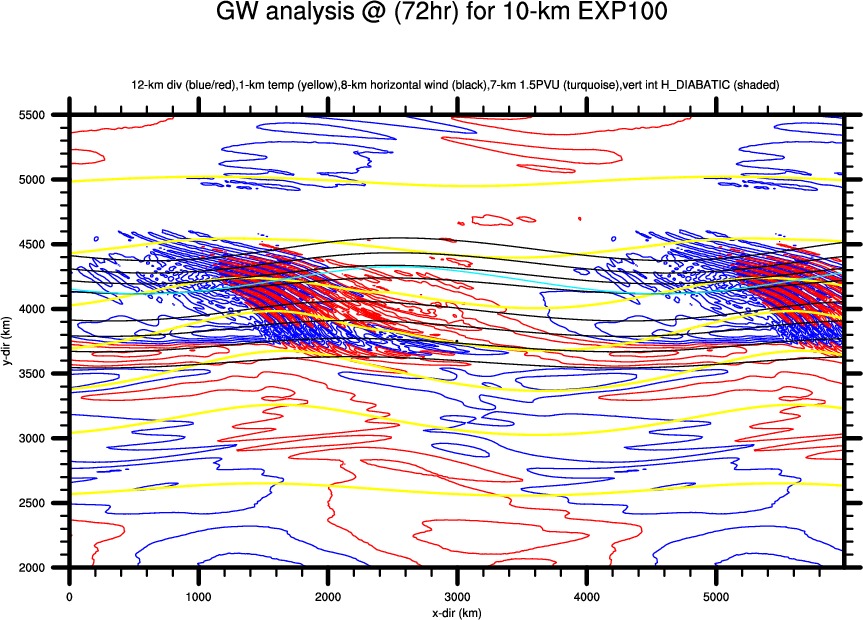 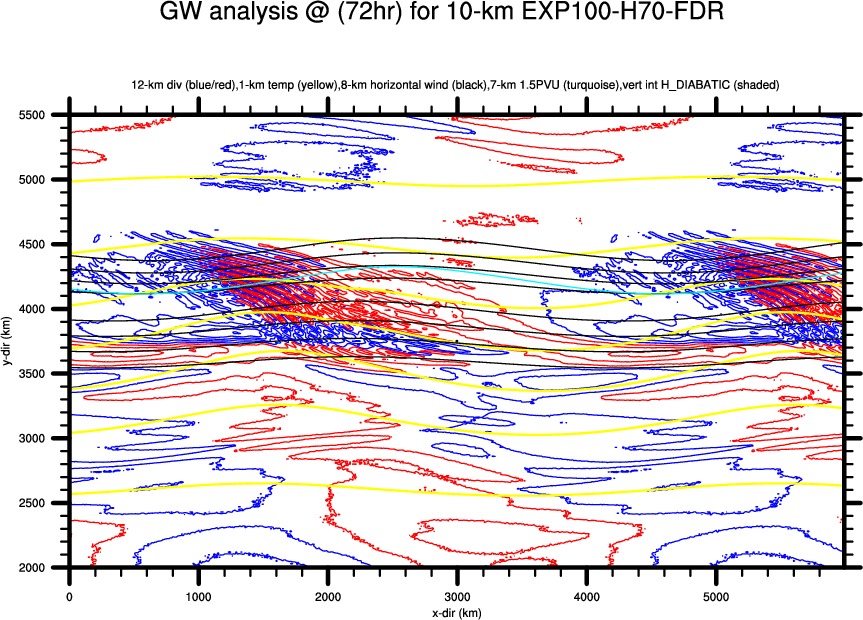 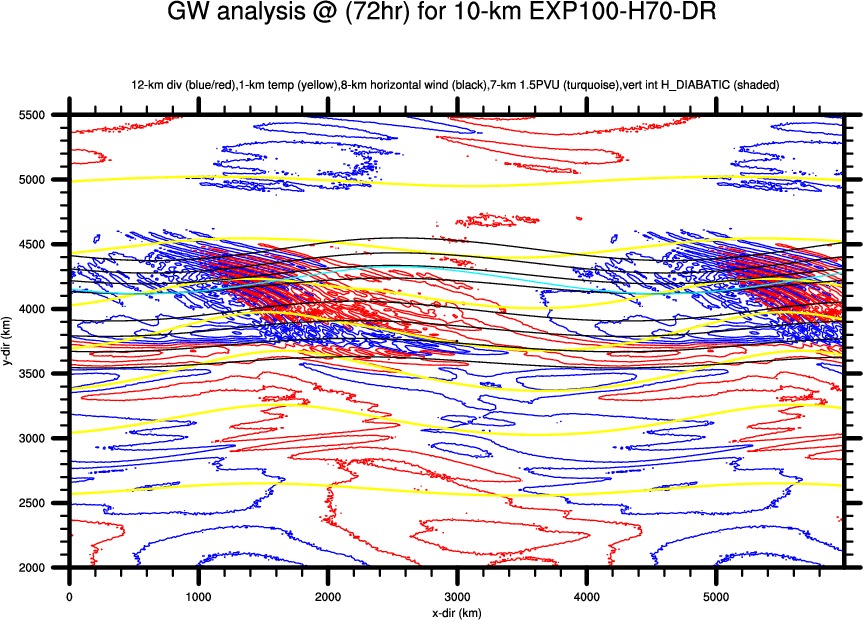 EXP100 Comparison @75h
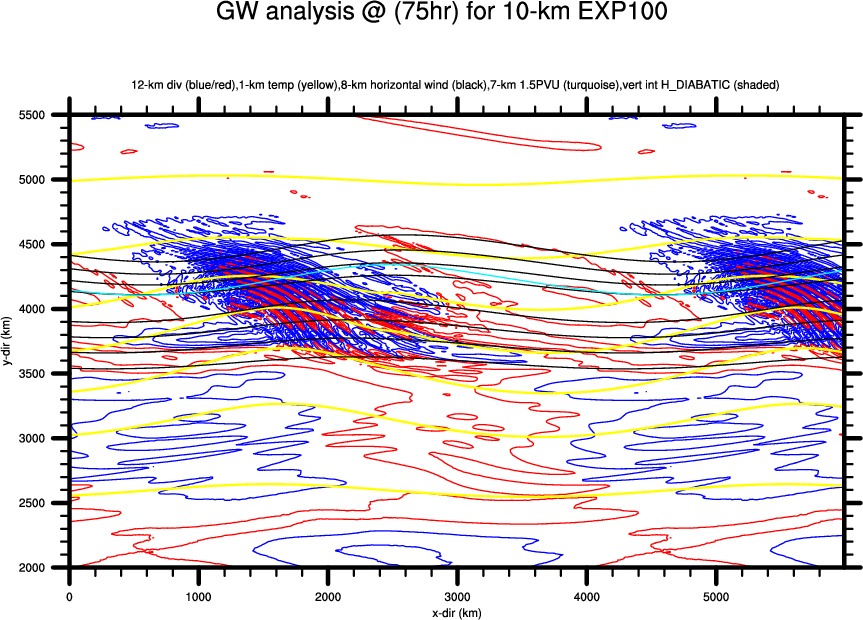 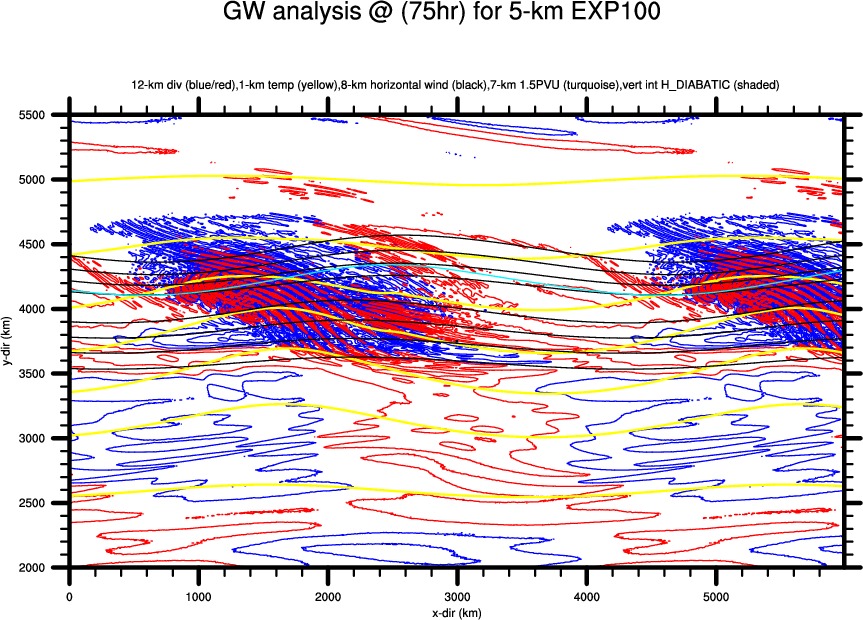 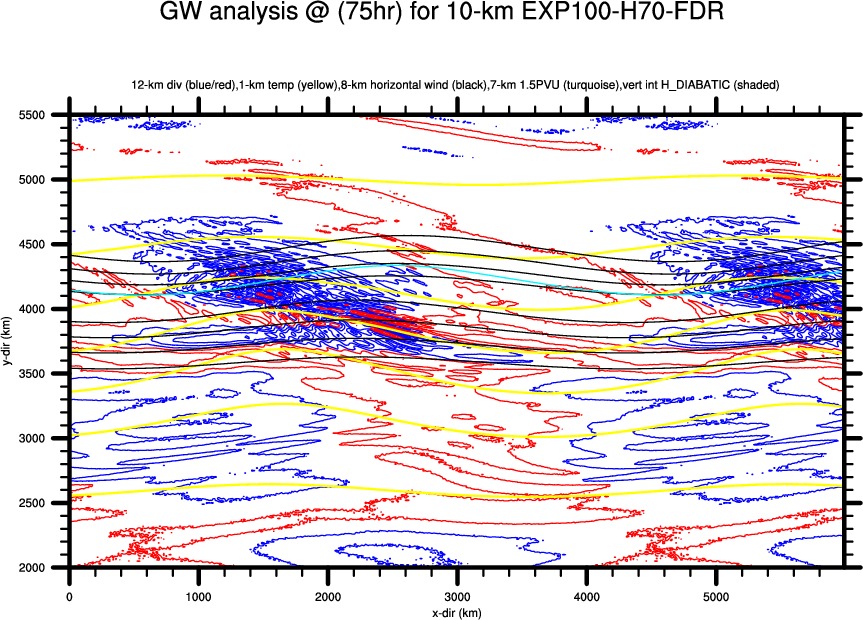 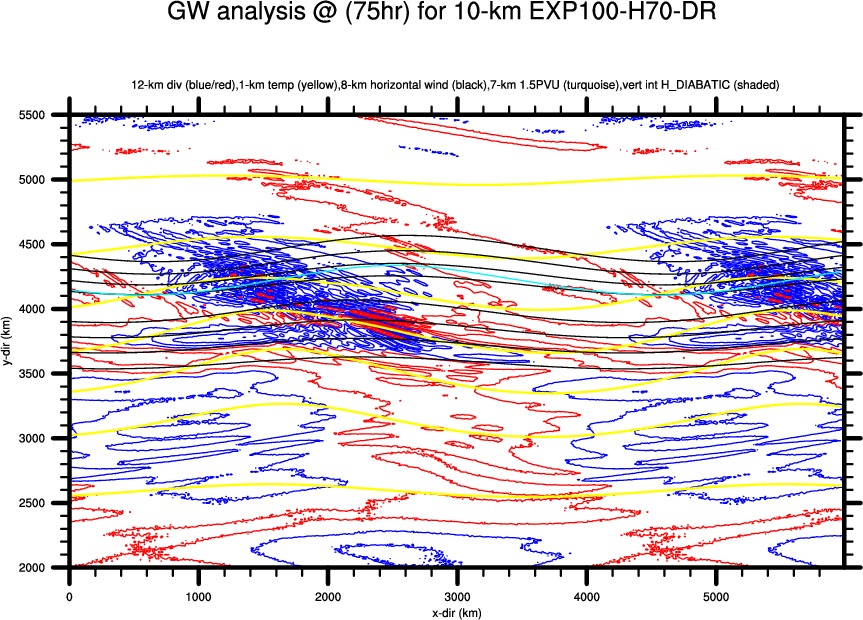 EXP100 Comparison @91h
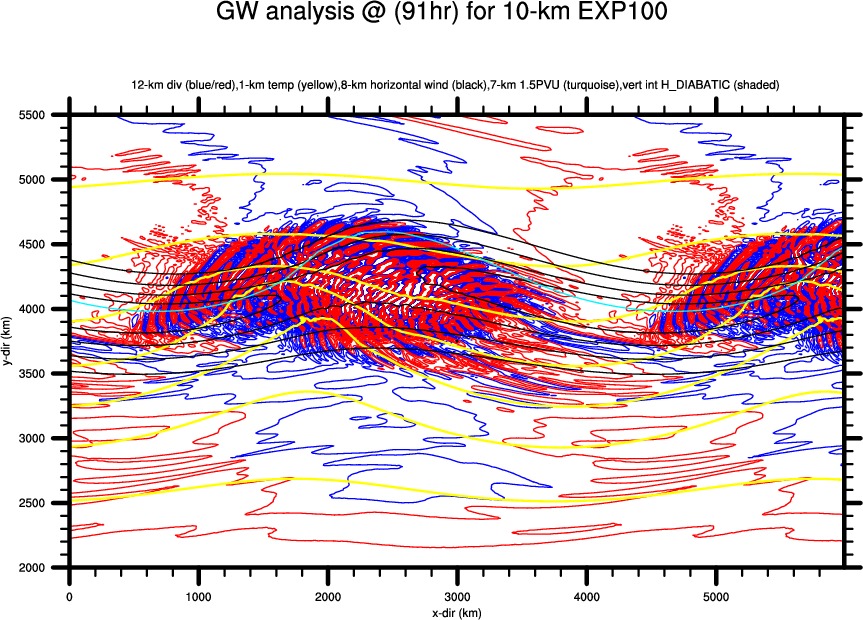 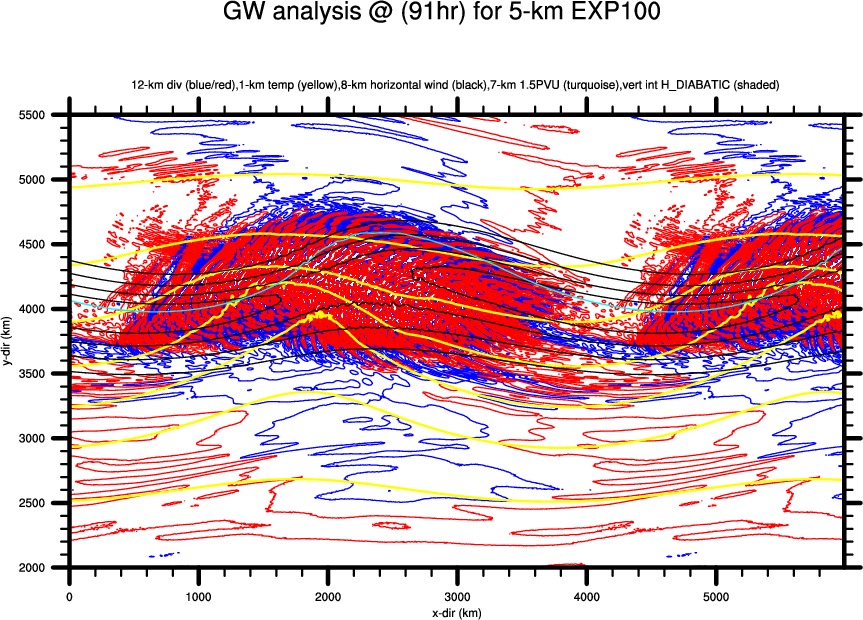 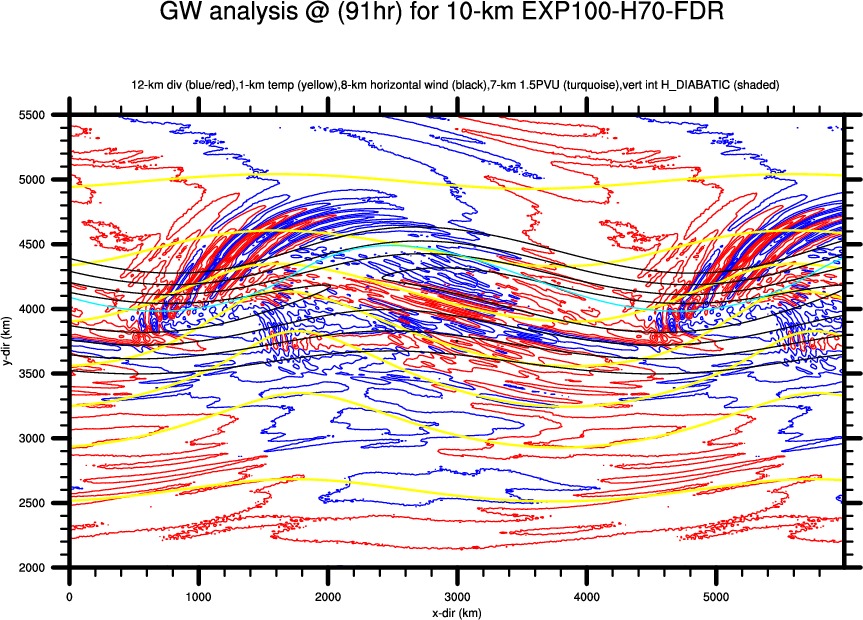 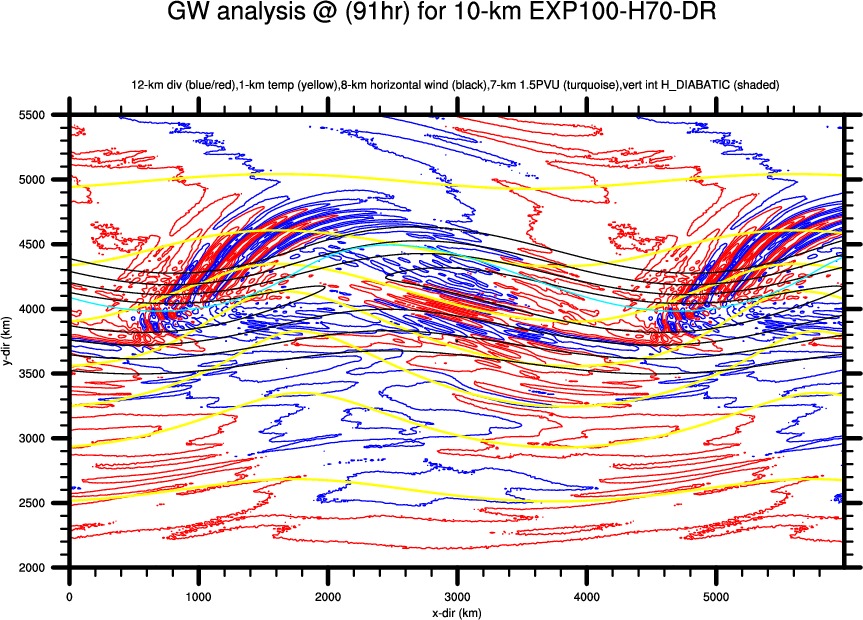 Thank you!